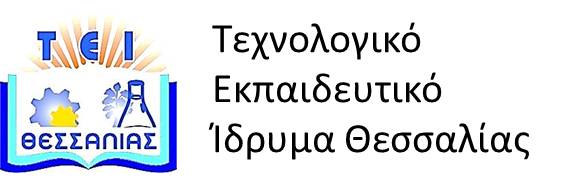 Ποιότητα Λογισμικού
Ενότητα 1:  Εισαγωγή στο JUnit.
    Διδάσκων: Γεώργιος Κακαρόντζας, 
Καθηγητής Εφαρμογών.
Τμήμα Μηχανικών Πληροφορικής, 
Τεχνολογικής Εκπαίδευσης.
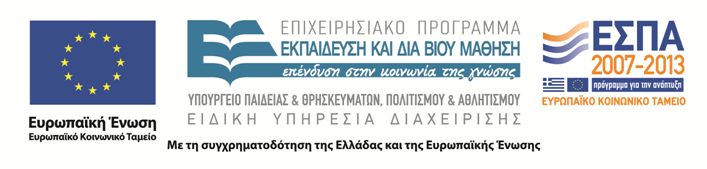 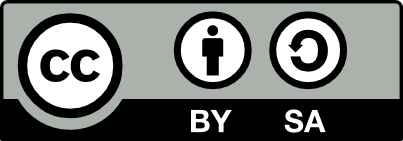 Άδειες χρήσης
Το παρόν εκπαιδευτικό υλικό υπόκειται στην παρακάτω άδεια χρήσης Creative Commons (C C): Αναφορά δημιουργού (B Y), Παρόμοια Διανομή (S A), 3.0, Μη εισαγόμενο. 
Για εκπαιδευτικό υλικό, όπως εικόνες, που υπόκειται σε άλλου τύπου άδειας χρήσης, η άδεια χρήσης αναφέρεται ρητώς.
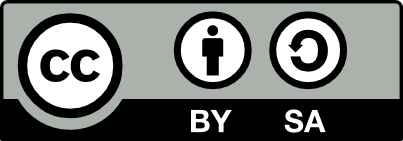 2
Χρηματοδότηση
Το παρόν εκπαιδευτικό υλικό έχει αναπτυχθεί στα πλαίσια του εκπαιδευτικού έργου του διδάσκοντα. 
Το έργο «Ανοικτά Ακαδημαϊκά Μαθήματα στο Τ.Ε.Ι. Θεσσαλίας» έχει χρηματοδοτήσει μόνο την αναδιαμόρφωση του εκπαιδευτικού υλικού.
Το έργο υλοποιείται στο πλαίσιο του Επιχειρησιακού Προγράμματος  «Εκπαίδευση και Δια Βίου Μάθηση» και συγχρηματοδοτείται από την Ευρωπαϊκή Ένωση (Ευρωπαϊκό Κοινωνικό Ταμείο) και από εθνικούς πόρους.
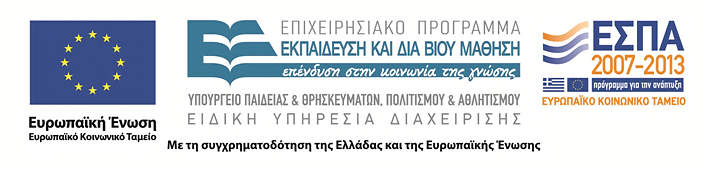 3
Περιεχόμενα ενότητας
1)  Τι είναι το JUnit και ο έλεγχος μονάδας
2)  Εγκατάσταση του Eclipse IDE
Δημιουργία ενός project
Εισαγωγή στο JUnit
4
Τι είναι το JUnit
To JUnit είναι ένα πλαίσιο (framework) που ξεκίνησε από τους Kent Beck και Erich Gamma το 1995.
Ο στόχος του JUnit είναι η εύκολη και γρήγορη δημιουργία ελέγχων μονάδων, για τα προγράμματα Java.
Χρησιμοποιείται από τους προγραμματιστές κατά την διαδικασία ανάπτυξης, για να ελέγχουν τις μονάδες λογισμικού που αναπτύσσουν (π.χ. για τον έλεγχο μίας νέας μεθόδου που μόλις έγραψαν).
Περισσότερες πληροφορίες  στην διεύθυνση του JUnit.
Εισαγωγή στο JUnit
5
Αυτόματη Εκτέλεση Ελέγχων
Οι προγραμματιστές εργάζονται διαρκώς σε ένα κύκλο:
Κωδικοποίηση – Μεταγλώττιση – έλεγχος.
Οι έλεγχοι γίνονται άτυπα ή συστηματικά.
Το JUnit παρέχει την δυνατότητα της συστηματικής δημιουργίας ελέγχων με την αυτόματη εκτέλεσή τους από κατάλληλα εργαλεία.
Εισαγωγή στο JUnit
6
Τι είναι ‘έλεγχος μονάδας’;
Οι έλεγχοι μονάδων (unit tests) εξετάζουν τη συμπεριφορά μιας διακριτής μονάδας εργασίας. Σε μία εφαρμογή Java, μία διακριτή μονάδα εργασίας είναι συχνά (μα όχι πάντα) μία μέθοδος.
Αντιθέτως οι έλεγχοι ολοκλήρωσης (integration tests) και οι έλεγχοι αποδοχής (acceptance tests), εξετάζουν τον τρόπο αλληλεπίδρασης πολλών συστατικών.
Μία μονάδα εργασίας, είναι μία εργασία που δεν εξαρτάται απευθείας από την ολοκλήρωση άλλων εργασιών.
Εισαγωγή στο JUnit
7
Ένα απλό παράδειγμα
public class Calculator {
public double add(double num1, double num2) {
return num1 + num2;
}
}
Ο έλεγχος της μεθόδου ‘add’ της κλάσης ‘Calculator’ είναι ένας έλεγχος μονάδας. 
Θέλουμε να ελέγξουμε την add χωρίς να κάνουμε κάποιο πρόγραμμα με διασύνδεση χρήστη (π.χ. κάποιο παράθυρο), και χωρίς να πληκτρολογούμε νούμερα κατά την εκτέλεση του ελέγχου, έτσι ώστε να μην είναι χρονοβόρος ο έλεγχος.
Θέλουμε να είμαστε σε θέση να επαναλάβουμε τον έλεγχο της add ξανά και ξανά. Επομένως, θα πρέπει να μπορούμε να εκτελέσουμε αυτόματα τον έλεγχο και πάλι στο μέλλον.
Τα παραπάνω παραπέμπουν στην δημιουργία ενός απλού προγράμματος ελέγχου για τον έλεγχο της μεθόδου ‘add’.
Εισαγωγή στο JUnit
8
Ένα απλό πρόγραμμα ελέγχου (1 από 2)
public class CalculatorTest {
public static void main(String[] args) {
Calculator calculator = new Calculator();
double result = calculator.add(10, 50);
if (result != 60) {
System.out.println(" Λάθος αποτέλεσμα: " + result);
}
}
}
Εισαγωγή στο JUnit
9
Ένα απλό πρόγραμμα ελέγχου (2 από 2)
Το πρόγραμμα ελέγχου είναι απλό (δεν έχει γραφική διασύνδεση).
Ελέγχει την ορθή λειτουργία της μεθόδου ‘add’, χωρίς να χρειάζεται να πληκτρολογήσουμε αριθμούς κατά την εκτέλεσή του.
Μπορούμε να το κρατήσουμε και να το τρέξουμε, όσο συχνά θέλουμε και στο μέλλον. 
Σημείωση: Η δυνατότητα να επαναλάβουμε τους ίδιους ελέγχους ξανά και ξανά είναι πολύ σημαντική, γιατί συχνά μία αλλαγή στον κώδικα προκαλεί δυσλειτουργίες σε μη αναμενόμενα σημεία. Η διαδικασία εκτέλεσης όλων των ελέγχων ενός προγράμματος μετά από αλλαγές, λέγεται έλεγχος παλινδρόμησης (regression testing).
Εισαγωγή στο JUnit
10
Μειονεκτήματα του απλού προγράμματος ελέγχου
Όταν όλα πάνε καλά, το πρόγραμμα τερματίζεται χωρίς κανένα μήνυμα. Όταν όμως έχουμε λάθος, τότε παρουσιάζει ένα πολύ απλό συνοπτικό μήνυμα, το οποίο μπορεί να μην το παρατηρήσουμε.
Θέλουμε να κάνουμε τα πράγματα πιο ευδιάκριτα στην περίπτωση λαθών. Αυτό μπορεί να γίνει στη Java με την χρήση εξαιρέσεων (Exceptions).
Θέλουμε να κάνουμε το πρόγραμμα ελέγχου πιο δομημένο, ώστε να είναι έτοιμο για την προσθήκη και άλλων ελέγχων. Για παράδειγμα, για την προσθήκη ελέγχου για την μέθοδο ‘subtract’ την οποία δεν γράψαμε ακόμη, αλλά ξέρουμε πως θα τη χρειαστούμε στο ‘Calculator’.
Εισαγωγή στο JUnit
11
Ένα πιο σύνθετο πρόγραμμα ελέγχου (1 από 2)
public class CalculatorTest {
private int nbErrors = 0;
public void testAdd() {
Calculator calculator = new Calculator();
double result = calculator.add(10, 50);
if (result != 60) {
throw new IllegalStateException( "Λάθος Αποτέλεσμα: " + result);
}
}
Εισαγωγή στο JUnit
12
Ένα πιο σύνθετο πρόγραμμα ελέγχου (2 από 2)
public static void main(String[] args) {
CalculatorTest test = new CalculatorTest();
try {  test.testAdd(); }
catch (Throwable e) { test.nbErrors++; e.printStackTrace(); }
if (test.nbErrors > 0) {
throw new IllegalStateException(
"Εντοπίστηκαν " + test.nbErrors+ " λάθη");
}
}
}
Εισαγωγή στο JUnit
13
Μειονεκτήματα του πιο σύνθετου προγράμματος ελέγχου (1 από 2)
Το πιο σύνθετο πρόγραμμα ελέγχου λύνει τα προβλήματα του απλού.
Οι αποτυχίες είναι πια ευδιάκριτες γιατί προκαλούνται εξαιρέσεις.
Το πρόγραμμα είναι έτοιμο να δεχθεί και επιπλέον μεθόδους ελέγχου: όπως έχουμε τώρα την ‘testAdd’ μπορούμε να προσθέσουμε στο μέλλον και άλλες όπως π.χ. την ‘testSubtract’.
Όπως είναι όμως προφανές, ακόμη και γι’ αυτή την απλή περίπτωση ελέγχου, ο κώδικας της κλάσης ελέγχου είναι απαράδεκτα ογκώδης.
Εισαγωγή στο JUnit
14
Μειονεκτήματα του πιο σύνθετου προγράμματος ελέγχου (2 από 2)
Ο λόγος είναι πως ουσιαστικά αναπτύσσουμε κώδικα για πράγματα όπως η καταμέτρηση των λαθών, η εμφάνιση των αποτελεσμάτων, ο χειρισμός των εξαιρέσεων και τα λοιπά.
Όλα τα παραπάνω μπορεί να τα χειριστεί για μας ένα πλαίσιο ελέγχου, όπως το JUnit το οποίο μειώνει τον κώδικα ελέγχου που πρέπει να γράψουμε στα απολύτως απαραίτητα.
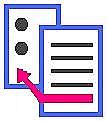 Εισαγωγή στο JUnit
15
Κατέβασμα του Eclipse IDE
Στα μαθήματά μας θα χρησιμοποιήσουμε το Eclipse IDE το οποίο εμπεριέχει και το Junit, μια και ο έλεγχος μονάδων με το JUnit είναι κάτι πολύ συνηθισμένο.
Κατεβάζουμε την τελευταία κατάλληλη έκδοση του Eclipse IDE.
Για τους σκοπούς των δικών μας μαθημάτων θα κατεβάσουμε το Eclipse IDE Classic.
ΣΗΜΑΝΤΙΚΌ: Το Eclipse είναι ένα πρόγραμμα Java. Πριν το Eclipse θα πρέπει να κατεβάσετε και να εγκαταστήσετε το Java SDK, αν δεν το έχετε ήδη εγκατεστημένο:
Εισαγωγή στο JUnit
16
Αποσυμπίεση του Eclipse IDE
Το Eclipse δεν έχει πρόγραμμα εγκατάστασης. Απλά κατεβαίνει ένα αρχείο zip, το οποίο θα πρέπει να αποσυμπιέσετε.
Το αποτέλεσμα της αποσυμπίεσης είναι ένας φάκελος με το όνομα eclipse, τον οποίον μπορείτε να αντιγράψετε σε όποια περιοχή του δίσκου θέλετε (π.χ. στο C:\eclipse).
Εισαγωγή στο JUnit
17
Εκτέλεση του Eclipse IDE
Μέσα στον φάκελο eclipse υπάρχει το κατάλληλο εκτελέσιμο αρχείο για την πλατφόρμα σας, το οποίο το εκτελείται με διπλό κλικ (π.χ. για τα Windows αυτό θα είναι το αρχείο eclipse.exe).
Εισαγωγή στο JUnit
18
Εκκίνηση του Eclipse IDE
Όταν ξεκινά το Eclipse IDE, μας ζητά να προσδιορίσουμε τον φάκελο μέσα στον οποίο θα αποθηκεύονται τα projects που θα κάνουμε. Αυτός ο φάκελος ονομάζεται ‘Χώρος Εργασίας’ (Workspace).
Εξ ορισμού το Eclipse θα δημιουργήσει ως φάκελο εργασίας, έναν φάκελο με το όνομα workspace μέσα στον οικιακό φάκελο (Home Directory) του χρήστη.
Στα Windows 7 για παράδειγμα, αν το όνομα του χρήστη είναι george, θα δημιουργηθεί ο φάκελος C:\Users\george\workspace.
Αν θέλετε να αναζητήσετε τα έργα που θα κάνετε με το Eclipse, θα πρέπει να πάτε σε αυτό το φάκελο.
Για κάθε έργο δημιουργείται εκεί ένας υπό-φάκελος, με το όνομα του έργου.
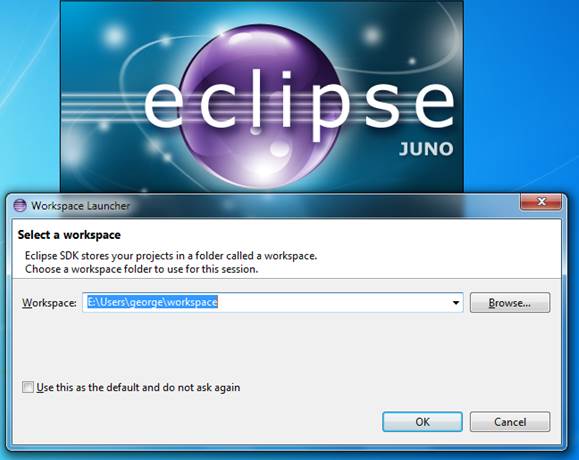 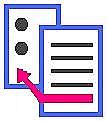 Εισαγωγή στο JUnit
19
Δημιουργία του project του παραδείγματος
Δίνοντας “File  New  Java Project” ξεκινά ο οδηγός δημιουργίας ενός νέου έργου της Java.
Στο πρώτο βήμα του οδηγού προσδιορίζουμε το όνομα του project.
Στο παράδειγμά μας δίνουμε το όνομα Calculator.
Εισαγωγή στο JUnit
20
Προσθήκη της βιβλιοθήκης του JUnit στο project
Πατάμε το πλήκτρο ‘Next’ για το επόμενο βήμα του οδηγού.
Κάνουμε κλικ στην καρτέλα ‘Libraries’.
Κάνουμε κλικ στο κουμπί ‘Add Library…’.
Επιλέγουμε την προσθήκη του JUnit από το αναδυόμενο μενού, και πατάμε το πλήκτρο ‘Next’.
Ως έκδοση του JUnit που θα χρησιμοποιήσουμε επιλέγουμε την έκδοση 4.
Πατάμε το πλήκτρο ‘Finish’ δύο φορές: μία για να κλείσουμε το πλαίσιο διαλόγου ‘Add Library’, και μία για να κλείσουμε το πλαίσιο διαλόγου ‘New Java Project’.
Εισαγωγή στο JUnit
21
Δημιουργία της κλάσης Calculator (1 από 2)
Επιλέγουμε ‘File  New  Class’.
Στο πλαίσιο διαλόγου ‘Java Class’ για την δημιουργία της κλάσης μας, δίνουμε τα εξής στοιχεία:
Στο ‘Package’ δίνουμε ως όνομα του πακέτου το πακέτο ‘domain’.
Στο ‘Name’ δίνουμε το όνομα της κλάσης ‘Calculator’.
Πατάμε το πλήκτρο Finish για τη δημιουργία της κλάσης.
Η κλάση ανοίγει στον επεξεργαστή κώδικα του Eclipse για να τη γράψουμε.
Εισαγωγή στο JUnit
22
Δημιουργία της κλάσης Calculator (2 από 2)
Δίνουμε τον κώδικα με την προσθήκη της δήλωσης του πακέτου στην πρώτη γραμμή: package domain;
Δεν χρειάζεται να γράψετε το όνομα του πακέτου ή της κλάσης γιατί παράγονται αυτόματα από το Eclipse.
Εισαγωγή στο JUnit
23
Δημιουργία κλάσης ελέγχου για την κλάση Calculator #1
Κάνουμε δεξί κλικ στον ‘Package Explorer’ στην κλάση Calculator, και επιλέγουμε ‘New  JUnit Test Case’ για να δημιουργήσουμε την κλάση ελέγχου για την κλάση Calculator.
Αυτό ξεκινά τον οδηγό δημιουργίας νέας περίπτωσης ελέγχου του JUnit (JUnit Test Case dialog).
Εισαγωγή στο JUnit
24
Δημιουργία κλάσης ελέγχου για την κλάση Calculator #2
Αποδεχόμαστε τις εξ ορισμού τιμές στο 1ο βήμα του οδηγού και πατάμε το ‘Next’.
Ο οδηγός δημιουργίας νέας περίπτωσης ελέγχου εξ ορισμού δημιουργεί μία κλάση ελέγχου με το όνομα της κλάσης και το επίθεμα ‘Test’.
Στο παράδειγμά μας επειδή η κλάση που ελέγχουμε λέγεται ‘Calculator’ η περίπτωση ελέγχου ονομάζεται ‘CalculatorTest’.
Η κλάση ελέγχου εξ ορισμού δημιουργείται στο ίδιο πακέτο με την κλάση που ελέγχουμε.
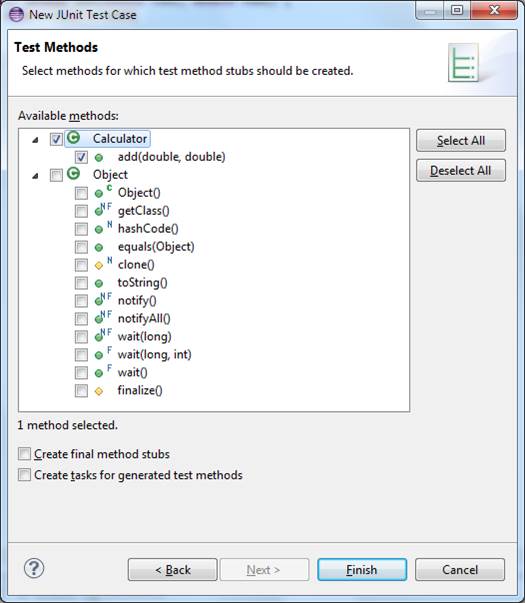 Εισαγωγή στο JUnit
25
Αρχική κλάση ελέγχου
Η κλάση ελέγχου δημιουργείται με τα κατάλληλα Import statements. 
Η μέθοδος ελέγχου ‘testAdd’ δημιουργήθηκε για τον έλεγχο της μεθόδου ‘add’, επειδή επιλέξαμε την add.
Η προσθήκη της επισήμανσης ‘@Test’ πριν το όνομα της μεθόδου είναι αυτό που λέει στο JUnit πως αυτή είναι μία μέθοδος ελέγχου.
Αρχικά η μέθοδος ελέγχου δεν περιέχει κώδικα παρά μόνο μία εντολή ‘fail’ με την ένδειξη “Not yet implemented”. Αυτό γίνεται ώστε αν ξεχάσουμε να υλοποιήσουμε μία μέθοδο ελέγχου και τρέξουμε τους ελέγχους να αποτύχει ο έλεγχος και έτσι να θυμηθούμε να συμπληρώσουμε τον κώδικα ελέγχου.
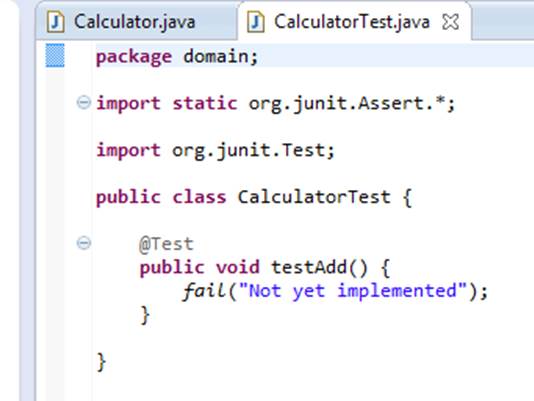 Εισαγωγή στο JUnit
26
Εκτέλεση των ελέγχων μιας κλάσης ελέγχου
Για να εκτελέσουμε τους ελέγχους μιας κλάσης ελέγχου, επιλέγουμε με δεξί κλικ την κλάση ελέγχου από τον Package Explorer.
Από το αναδυόμενο μενού επιλέγουμε ‘Run As JUnit Test’.
Εισαγωγή στο JUnit
27
Αποτελέσματα ελέγχου
Η εκτέλεση της κλάσης ελέγχου έχει ως αποτέλεσμα, την εκτέλεση όλων των μεθόδων που έχουν επισημανθεί με την επισήμανση ‘@Test’.
Στην περίπτωσή μας, η μοναδική μέθοδος που έχουμε τώρα θα αποτύχει, λόγω του ότι δεν γράψαμε ακόμη τον κώδικα του ελέγχου, και περιέχει μόνο την εντολή ‘fail’.
Τα αποτελέσματα φαίνονται στην καρτέλα JUnit δίπλα από την καρτέλα του ‘Package Explorer’.
Στο παράδειγμά μας, φαίνεται πως υπήρξε μία αποτυχία, και στο κάτω μέρος φαίνεται και η αιτία της αποτυχίας (το μήνυμα ‘Not yet implemented’).
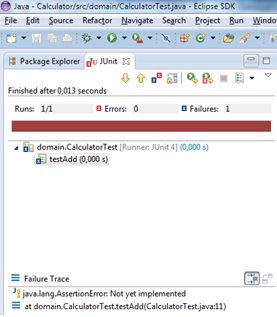 Εισαγωγή στο JUnit
28
Λίγα λόγια για την ‘assertEquals’ (1 από 2)
H assertEquals δέχεται τρεις παραμέτρους:
static public void assertEquals (double expected, double actual, double delta).
Η πρώτη παράμετρος (expected) είναι η αναμενόμενη τιμή. Στο παράδειγμά μας ο αριθμός 60.
Η δεύτερη παράμετρος (actual) είναι η τιμή που προέκυψε από την εκτέλεση του ελέγχου. Στο παράδειγμά μας αυτήν η τιμή περιέχεται στην μεταβλητή result.
Η τρίτη παράμετρος είναι χρήσιμη αν έχουμε πραγματικούς αριθμούς, όπου τα αποτελέσματα μιας πράξης ενδέχεται να είναι αποδεκτά, αν το αποτέλεσμα είναι μεταξύ expected-delta έως και expected+delta. Δηλαδή, το delta υποδηλώνει μία περιοχή ανοχής για σφάλματα στρογγυλοποίησης ή αποκοπής των πραγματικών αριθμών. Στην περίπτωσή μας είναι 0 γιατί έχουμε ακεραίους αριθμούς, και δεν θα πρέπει να έχουμε κανένα σφάλμα ούτε στρογγυλοποίησης, αλλά ούτε και αποκοπής.
Εισαγωγή στο JUnit
29
Λίγα λόγια για την ‘assertEquals’ (2 από 2)
Η assertEquals δεν αποτυγχάνει αν η τιμή actual είναι μεταξύ expected-delta έως και expected+delta. Αν το delta = 0, τότε η τιμή actual θα πρέπει να είναι ακριβώς ίση με την τιμή expected.
Σημειώστε πως υπάρχουν πολλές ‘assert’ εντολές στο JUnit σαν την assertEquals, τις οποίες θα τις συζητάμε καθώς τις συναντάμε στα διάφορα παραδείγματα.
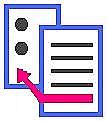 Εισαγωγή στο JUnit
30
Τέλος ενότητας
Επεξεργασία: Σοφιανίδου Γεωργία
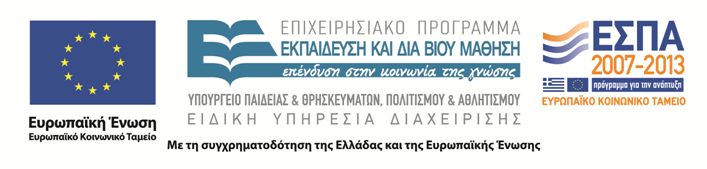 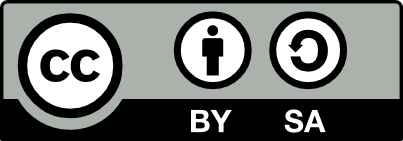